GITAROS PAMOKOS
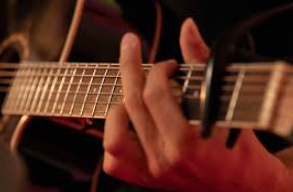 Jei esi draugiškas, myli muziką ir nori pabėgti nuo kasdienės rutinos, kviečiu         Tave prisijungti prie mūsų šaunios komandos ir išmokti groti gitara.

Gitaros būrelis vyksta  antradieniais per 7 ir 8 pamokas